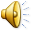 МБОУ СОШ №1  г.Климовска
Учитель физической культуры 
Микляева Е .А.
Преподавание игровых видов спорта на уроках физической культуры в начальной школе
Значение игры:
Мобилизует умственные способности.
Развивает организаторские способности.
Прививает навыки самодисциплины.
Доставляет радость от совместных действий
Развитие быстроты реакции
Ловкости
Внимания
Активности и подвижности.
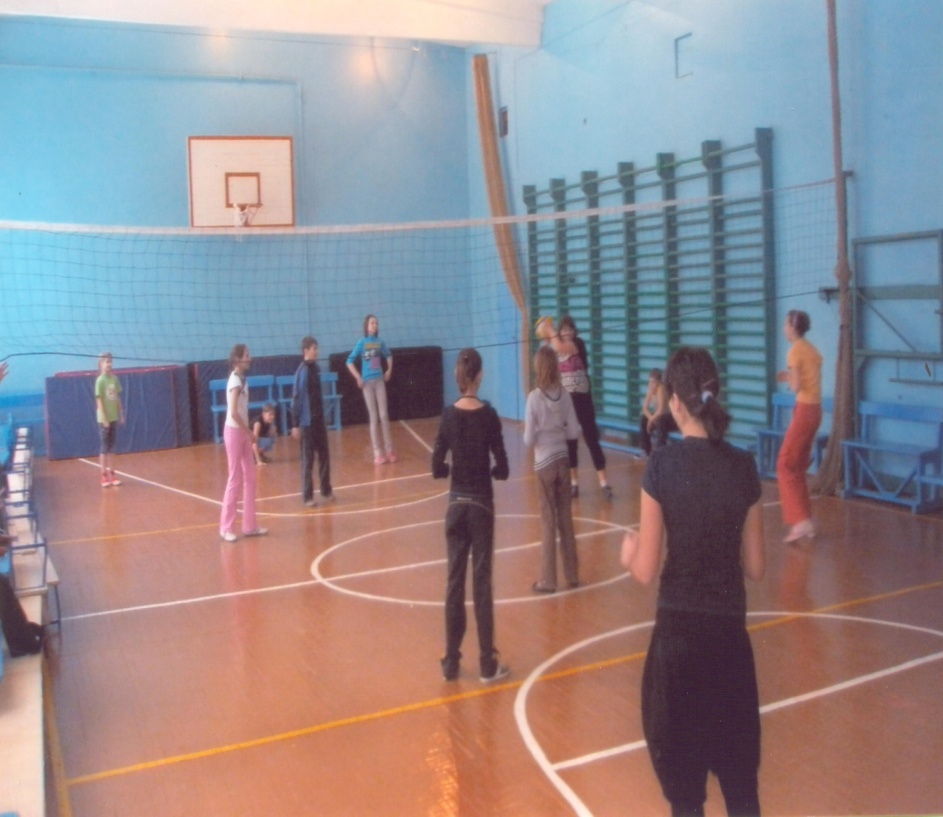 Задачи игры в баскетболе
Выполнять остановки и повороты быстро.

Сохранять низкую стойку.

Сосредоточиться на броске.

Удерживать взгляд на цели.

Выполнять броски быстро.
Задачи игры в волейболе
Быстро перемещаться.
Сохранять устойчивое положение стойки.
Осуществлять передачу мяча двумя руками.
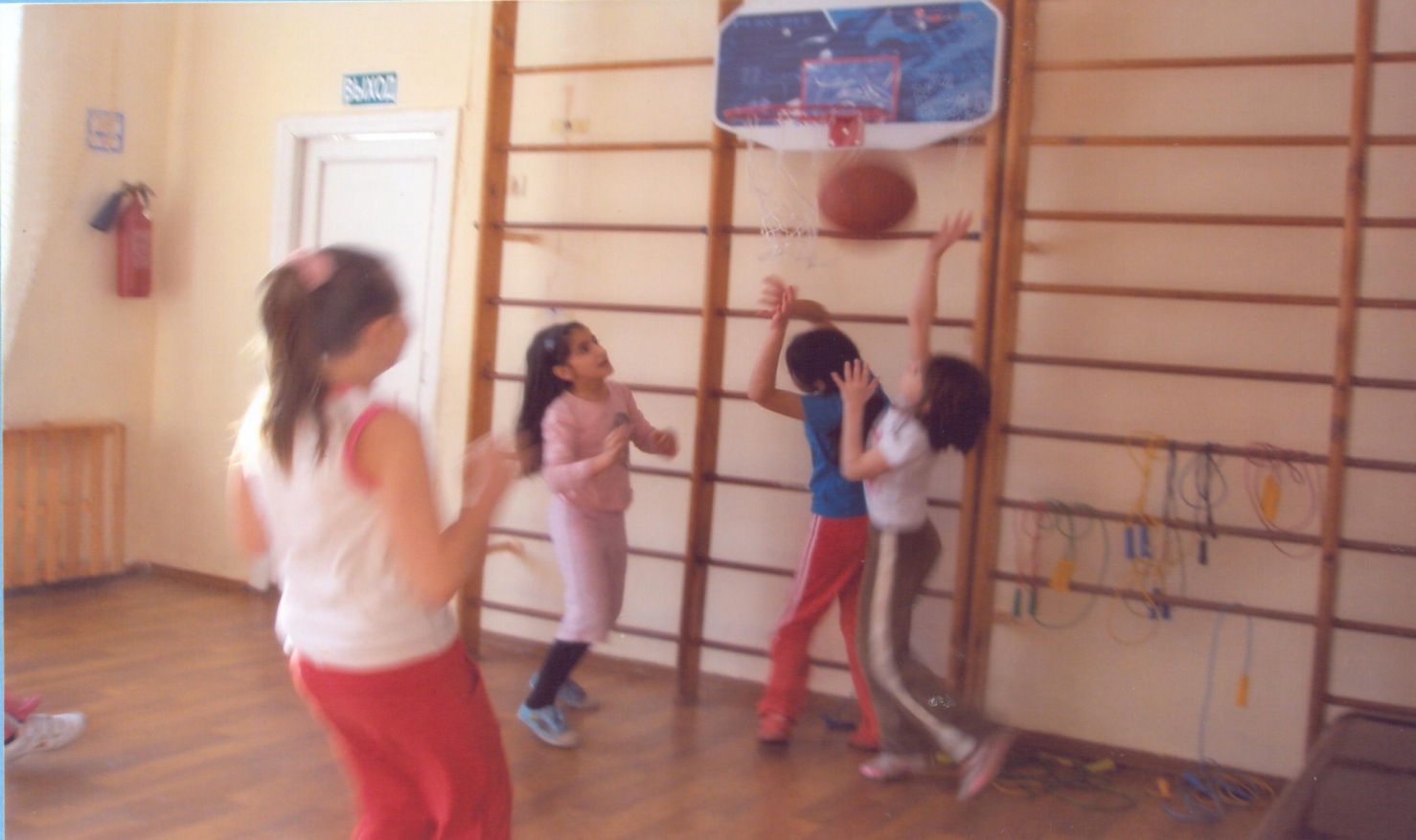 Девиз «К Здоровью через Движение».
Игра- естественный спутник  ребенка.
Игра-средство развития личности.
Игра обладает великой воспитательной силой, дает возможность ребенку
Самому решать  игровые задачи при строгом соблюдении правил,
Задача педагога
научить ребенка использовать игровые приемы  в постоянно меняющихся условиях.
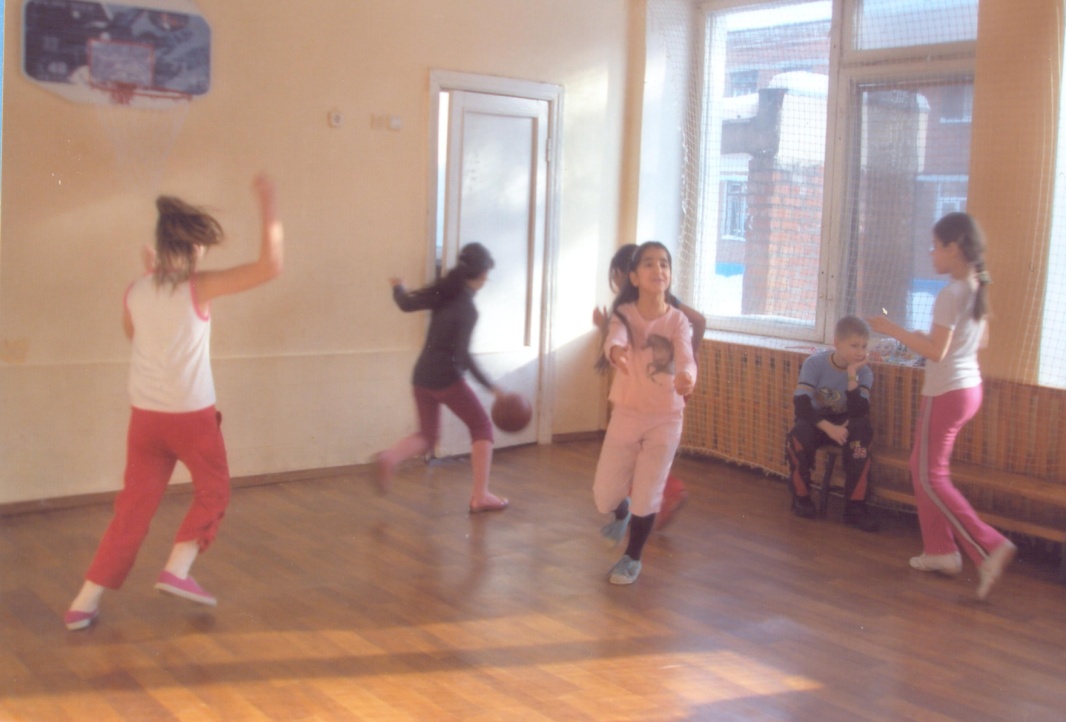